Figure 6. Schematic model of SHOX-mediated cell death. SHOX expression induces oxidative stress via accumulation of ROS ...
Hum Mol Genet, Volume 23, Issue 6, 15 March 2014, Pages 1619–1630, https://doi.org/10.1093/hmg/ddt552
The content of this slide may be subject to copyright: please see the slide notes for details.
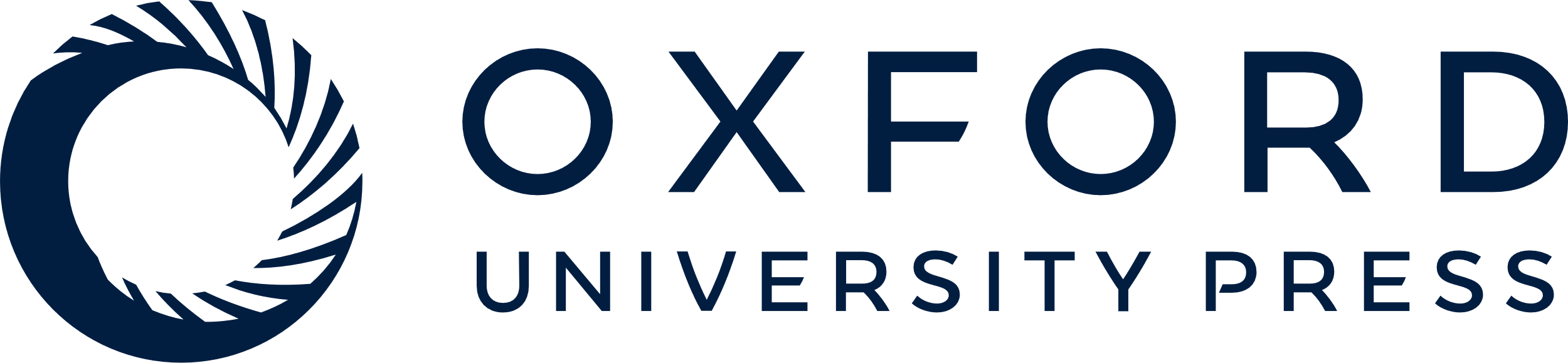 [Speaker Notes: Figure 6. Schematic model of SHOX-mediated cell death. SHOX expression induces oxidative stress via accumulation of ROS and RNS that in turn causes partial rupture of lysosome membrane (LMP) with release of cathepsin B into the cytosol. ROS/RNS together with active cytosolic cathepsin B trigger the intrinsic apoptosis pathway characterized by mitochondrial membrane permeabilization (MOMP) and caspase activation, ultimately leading to cell death. ROS, RNS and cathepsin B are important mediators of SHOX-induced cell death as treatment with antioxidants (GSH, NAC and FeTPPS) or cathepsin B inhibitor (Ca074Me) protects cells from undergoing apoptosis.


Unless provided in the caption above, the following copyright applies to the content of this slide: © The Author 2013. Published by Oxford University Press. All rights reserved. For Permissions, please email: journals.permissions@oup.com]